Podpora škol formou projektů zjednodušeného vykazování Šablony pro MŠ a ZŠ I
Realizace projektu na 7. základní škole a mateřské škole Plzeň
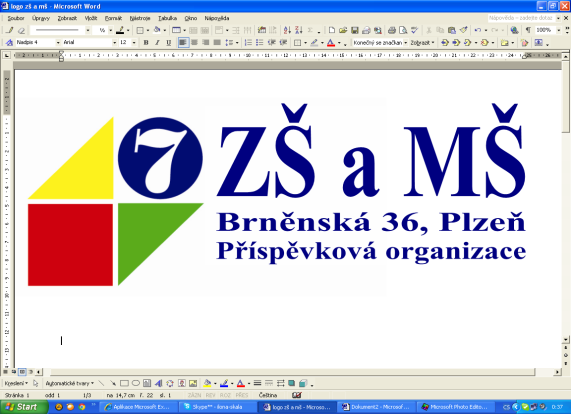 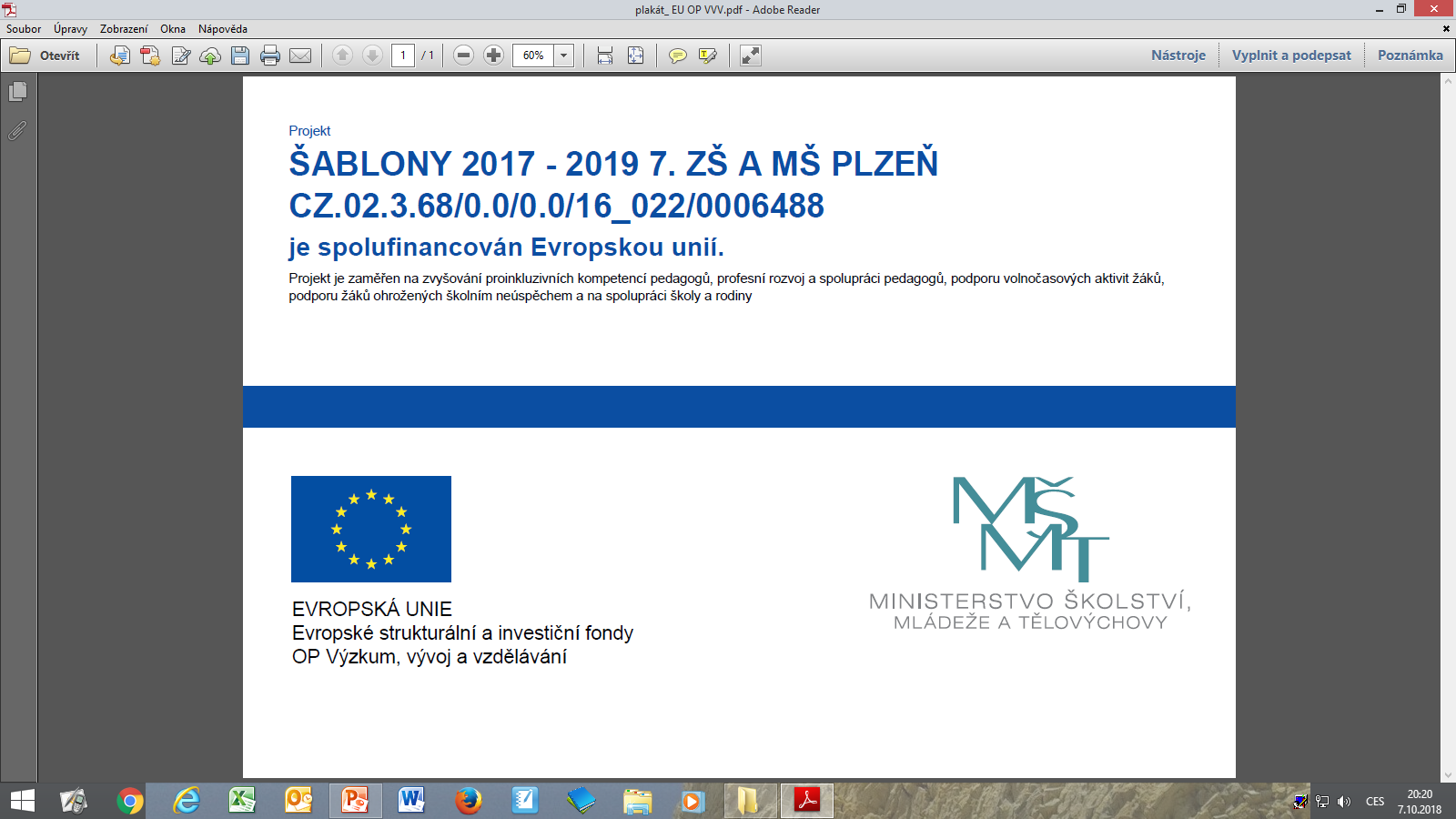 PODÁNÍ ŽÁDOSTI
4. 5. 2017
ZAHÁJENÍ  PROJEKTU
1. 7. 2017
UKONČENÍ 
PROJEKTU
30. 6. 2019
REALIZAČNÍ TÝM PROJEKTU
Ředitelka školy

Manažer projektu

Administrátor projektu

Lektorský tým

Pedagogové
ŠABLONY  2017 – 2019 7. ZŠ A MŠ PLZEŇ
MŠ
Specifika práce pedagoga s dvouletými dětmi v MŠ    8x

Prevence logopedických vad a problémů komunikačních schopností u dětí v MŠ    2x

Sdílení zkušeností pedagogů z různých škol prostřednictvím vzájemných návštěv 
   (pro MŠ) –  POLYTECHNICKÁ VÝCHOVA   1x
ZŠ
Vzdělávání pedagogických pracovníků ZŠ – DVPP v rozsahu 16 hodin 
Čtenářská gramotnost  20x
Matematická gramotnost  1x

Vzdělávání pedagogických pracovníků ZŠ – DVPP v rozsahu 32 hodin 
Matematická gramotnost 2x
Cizí jazyky 4x
Mentoring 6x

Vzdělávání pedagogického sboru ZŠ zaměřené na INKLUZI – vzdělávací akce v rozsahu 8 hodin 1x
Vzájemná spolupráce pedagogů ZŠ
Čtenářská gramotnost  4x

Sdílení zkušeností pedagogů z různých škol prostřednictvím vzájemných návštěv 
    (pro ZŠ)  3x

 Tandemová výuka na ZŠ  4x

Čtenářský klub pro žáky ZŠ  2x
Klub zábavné logiky a deskových her pro žáky ZŠ   4x

Doučování žáků ZŠ ohrožených školním neúspěchem   10x

Odborně zaměřená tematická setkávání a spolupráce s rodiči žáků ZŠ   1x
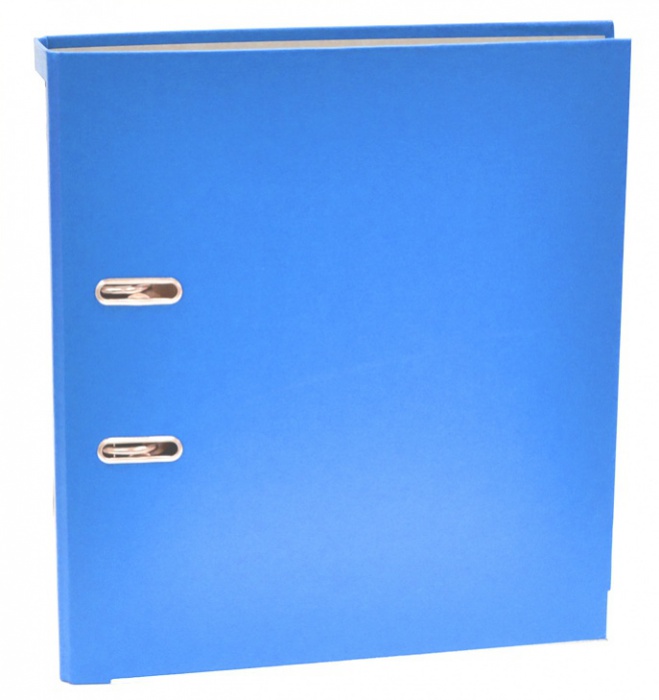 PORTFOLIOPEDAGOGA
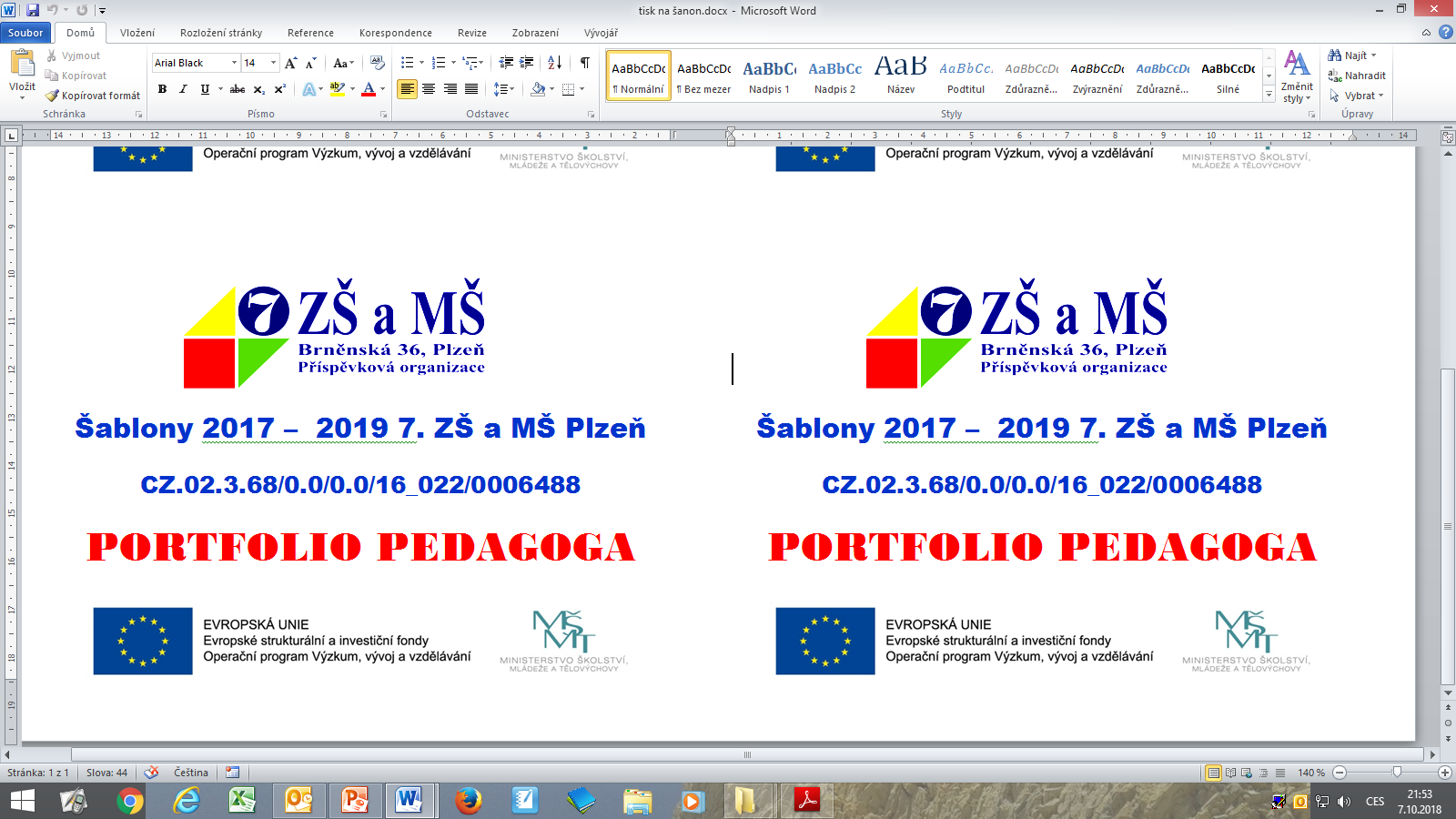 Děkuji za pozornost
Mgr. Ilona Skálová